Ноосфера.Антропогенний вплив людини. Роль людини у природі
Ноосфе́ра  — вища стадія розвитку біосфери, пов'язана з появою в ній людства.
Основні ознаки ноосфери
Збільшення видобутку корисних копалин
Створення речовин,не характерних для неї
Освоєння Сонячної системи
Зменшення вмісту кисню через збільшення вуглекислого газу у біосфері
Поява нових трансурованих хімічних елементів
Новий мислячий шар
Сфера Сонячної системи
Третя у послідовності основних фаз розвитку Землі як утворення геосфери та біосфери .
Люди повністю залежні від природи
Етапи взаємодії людини і природи
Наслідки  антропогенного  впливу на природу
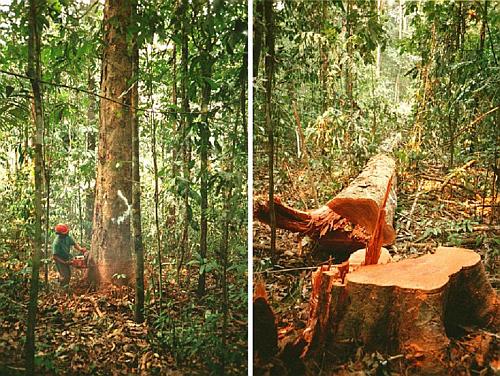 Виснаження надр. 
Забруднення Землі.
Знищення рослинного і тваринного світу .
Створення умов, за яких технічний розвиток порушує звичний спосіб життя рослин і тварин.
Застосування атомної енергії як у військових, так і в мирних цілях.
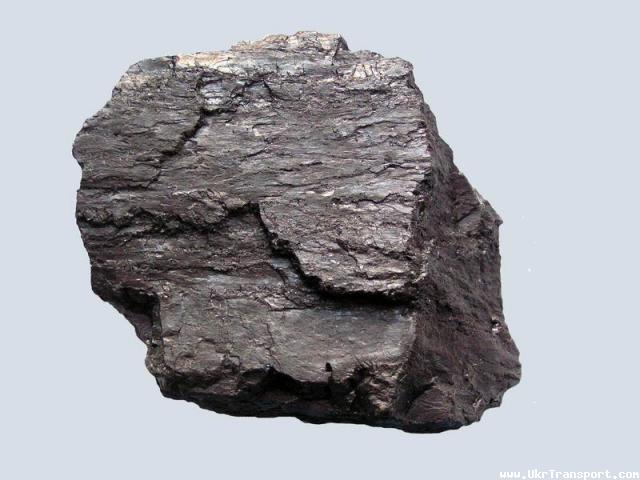 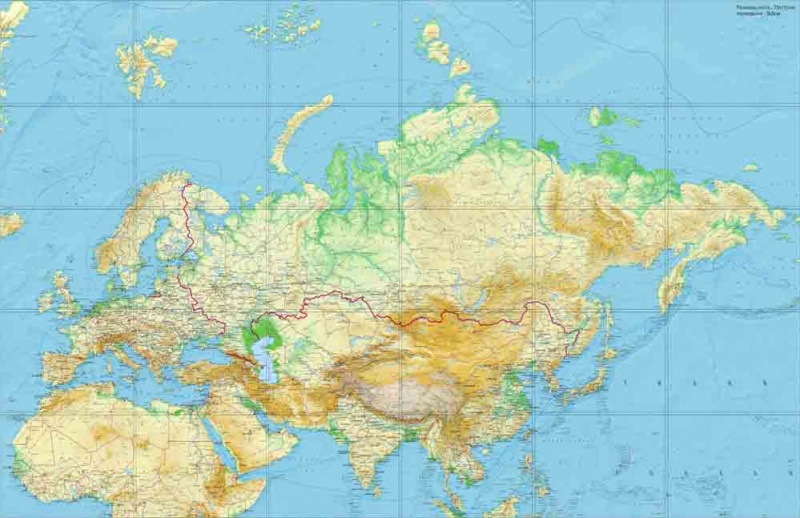 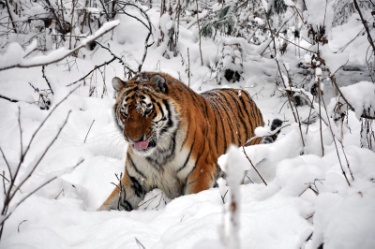 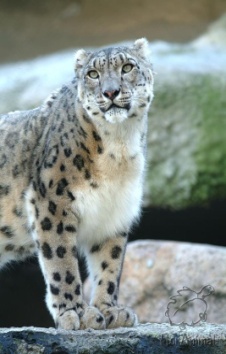 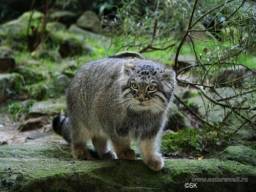 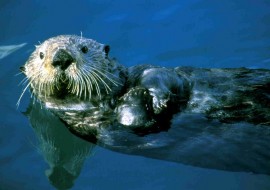 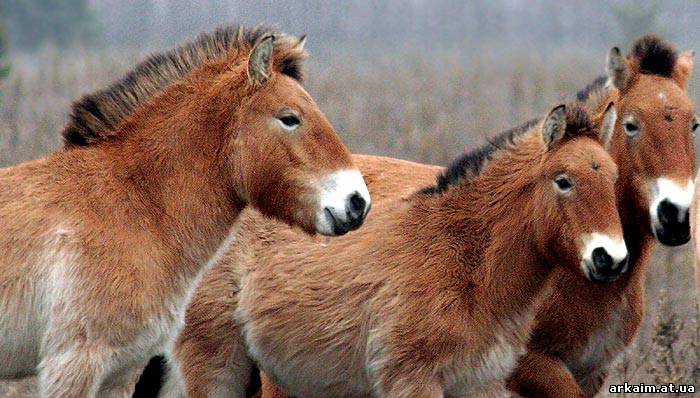 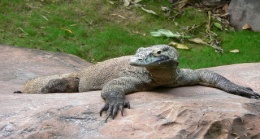 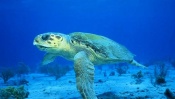 Висновок
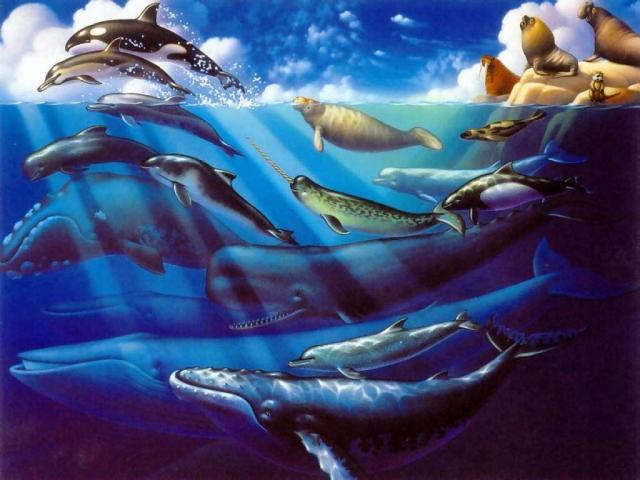 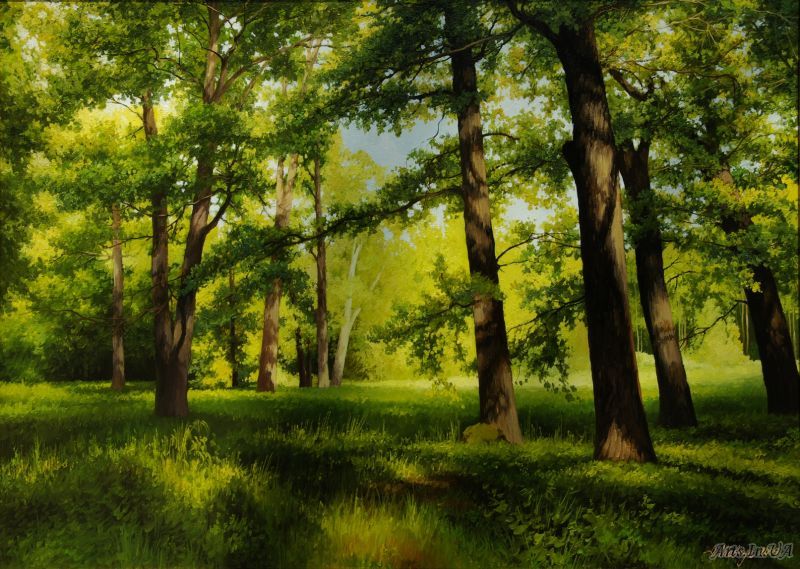 Екологічна криза XX ст. в історії людства є найбільш глибокою й трагічною, і подолати її надзвичайно важко.Для того щоб жити в нашому спільному домі, ми повинні виробити не лише деякі загальні правила поведінки — правила співжиття, а й стратегію свого розвитку. 
(М. М. Мойсеєв).
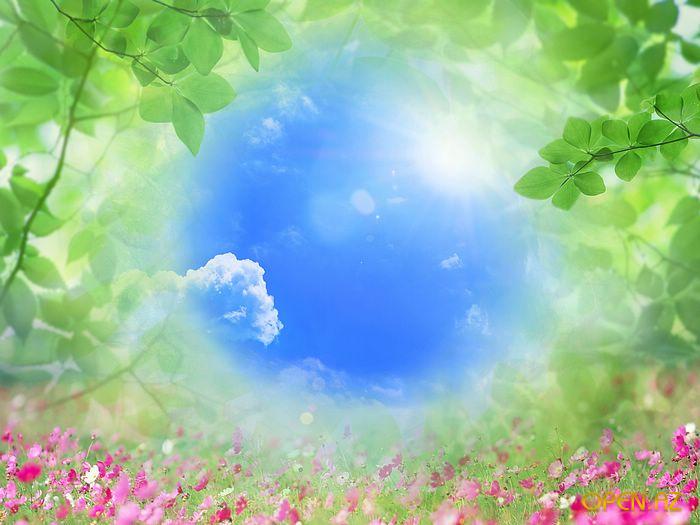